Valentine’s Day
Valentine’s Day is celebrated on February 14. It is a day when people show their love for one another by giving and receiving cards and gifts.
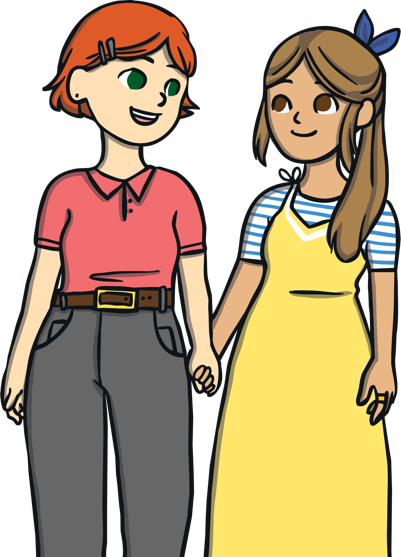 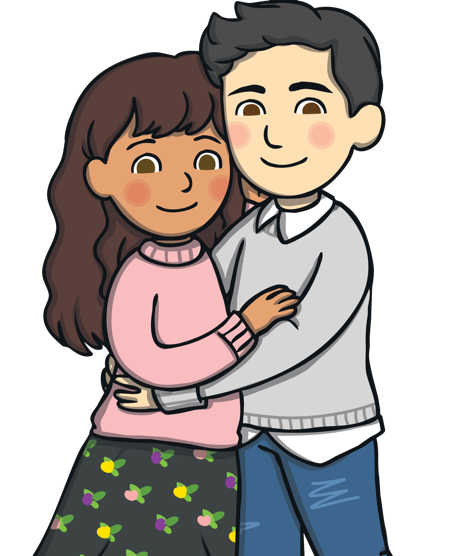 Cupid’s Bow
Cupid, the Roman god of love and affection, is said to help people find love on Valentine’s Day. He is portrayed as a winged cherub with a bow and arrow.
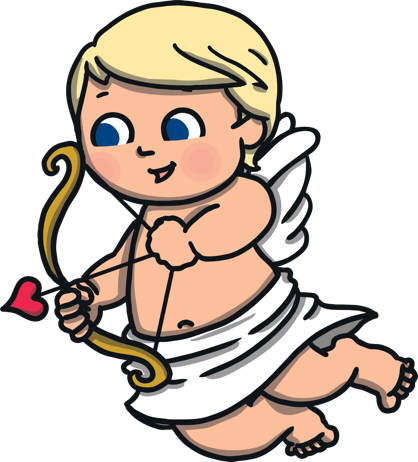 Gifts
Friends and loved ones give each other delicious chocolate on Valentine’s Day.
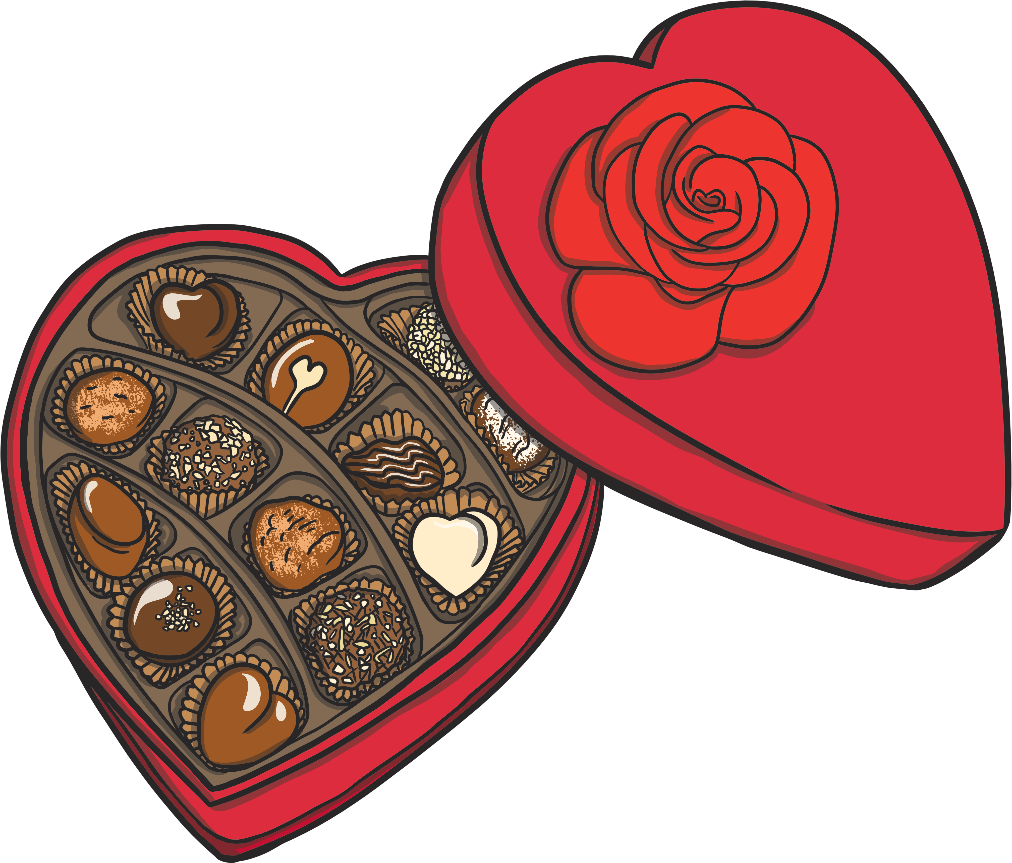 Gifts
They might also give each other flowers – red roses are a popular Valentine’s gift.
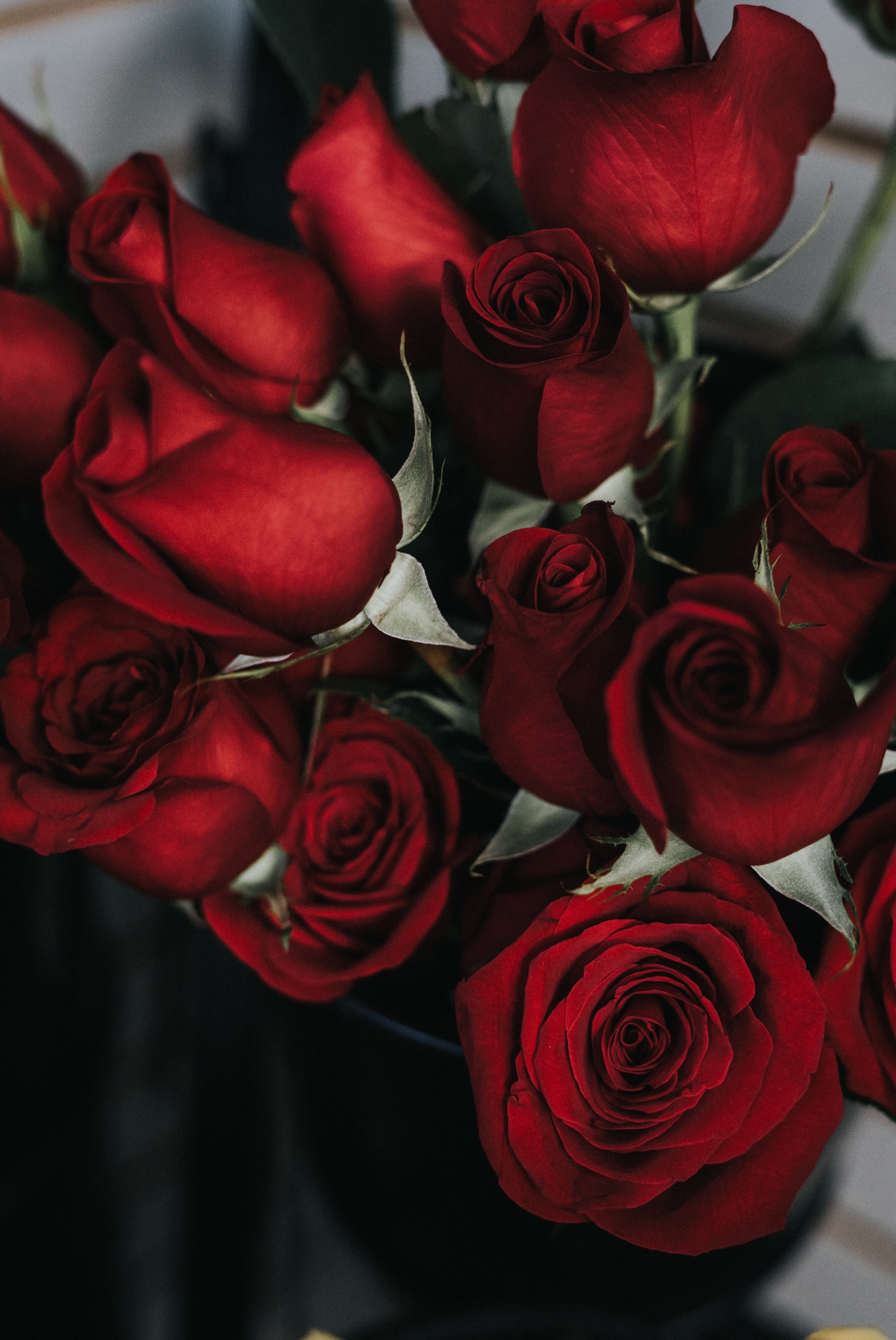 Gifts
Valentine’s Day cards are sent with special messages written inside.
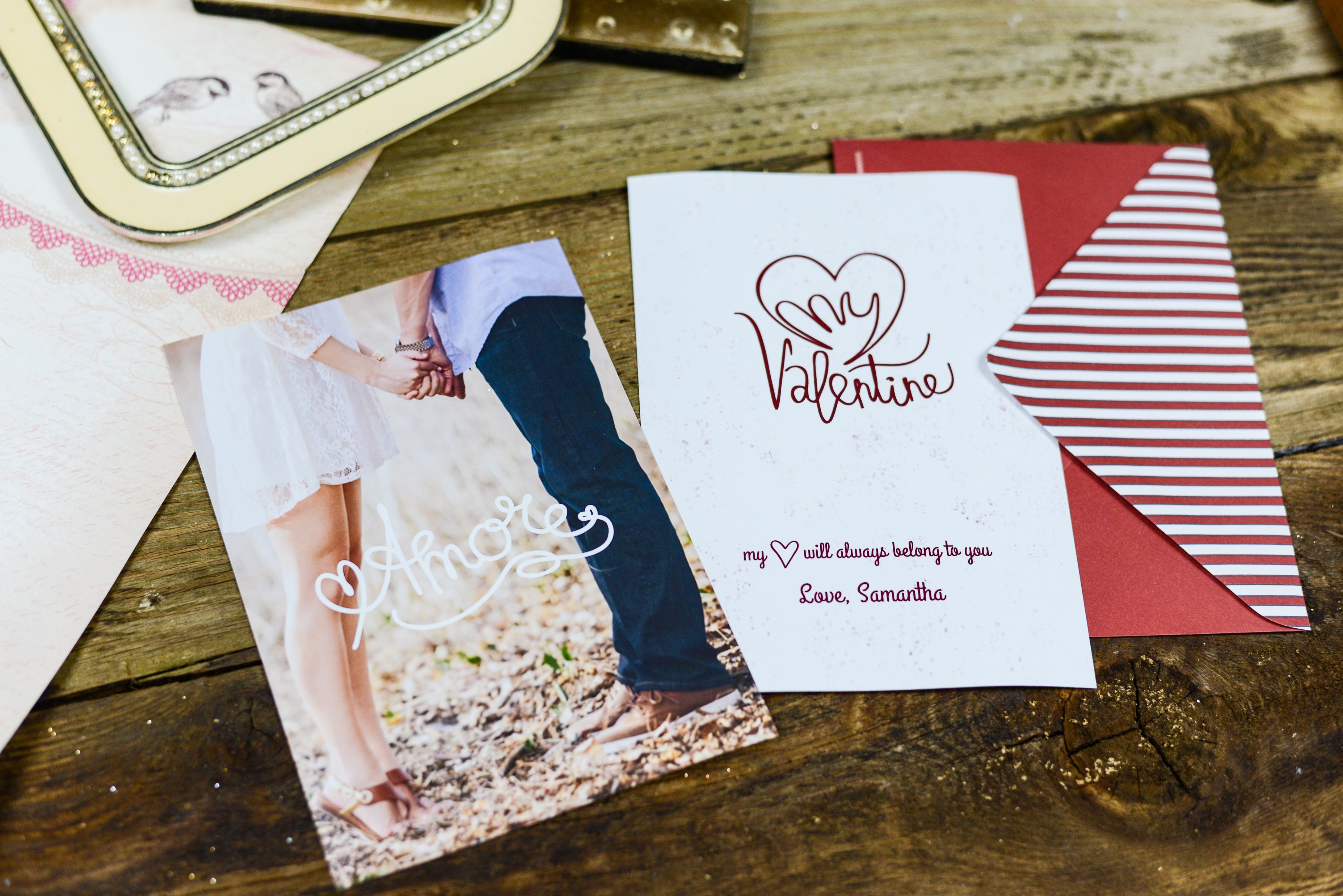 Romantic Celebrations
Some people celebrate Valentine’s Day by going out for a special dinner or to the cinema.
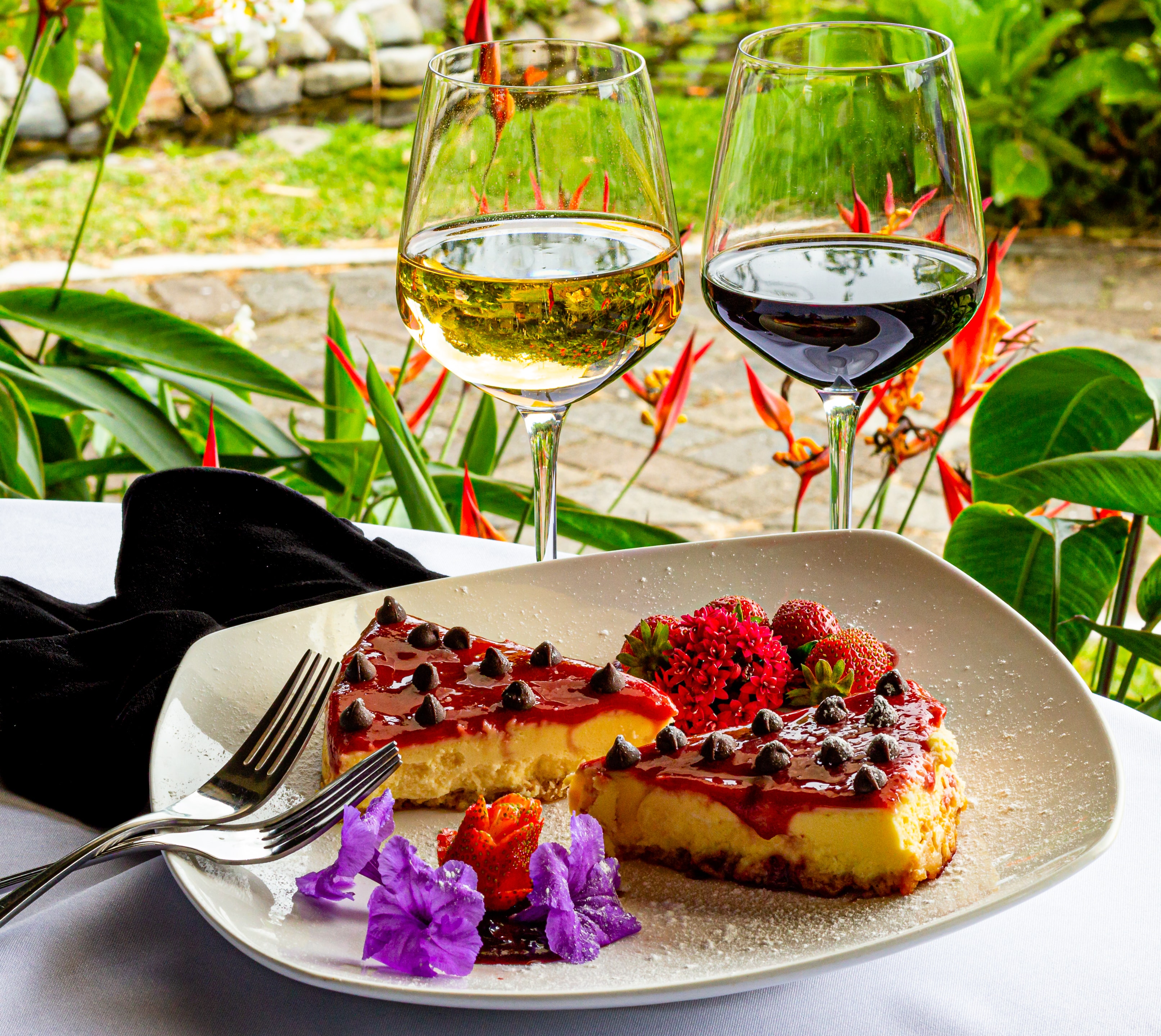 Symbols of Love
These are some of the symbols of Valentine’s Day:
dove
heart
Cupid
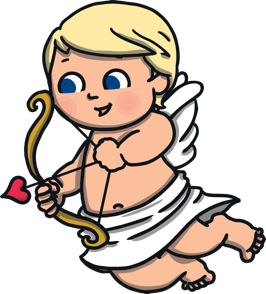 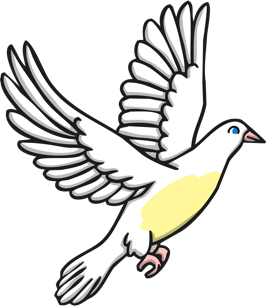 Talk about it…
How do you celebrate Valentine’s Day?
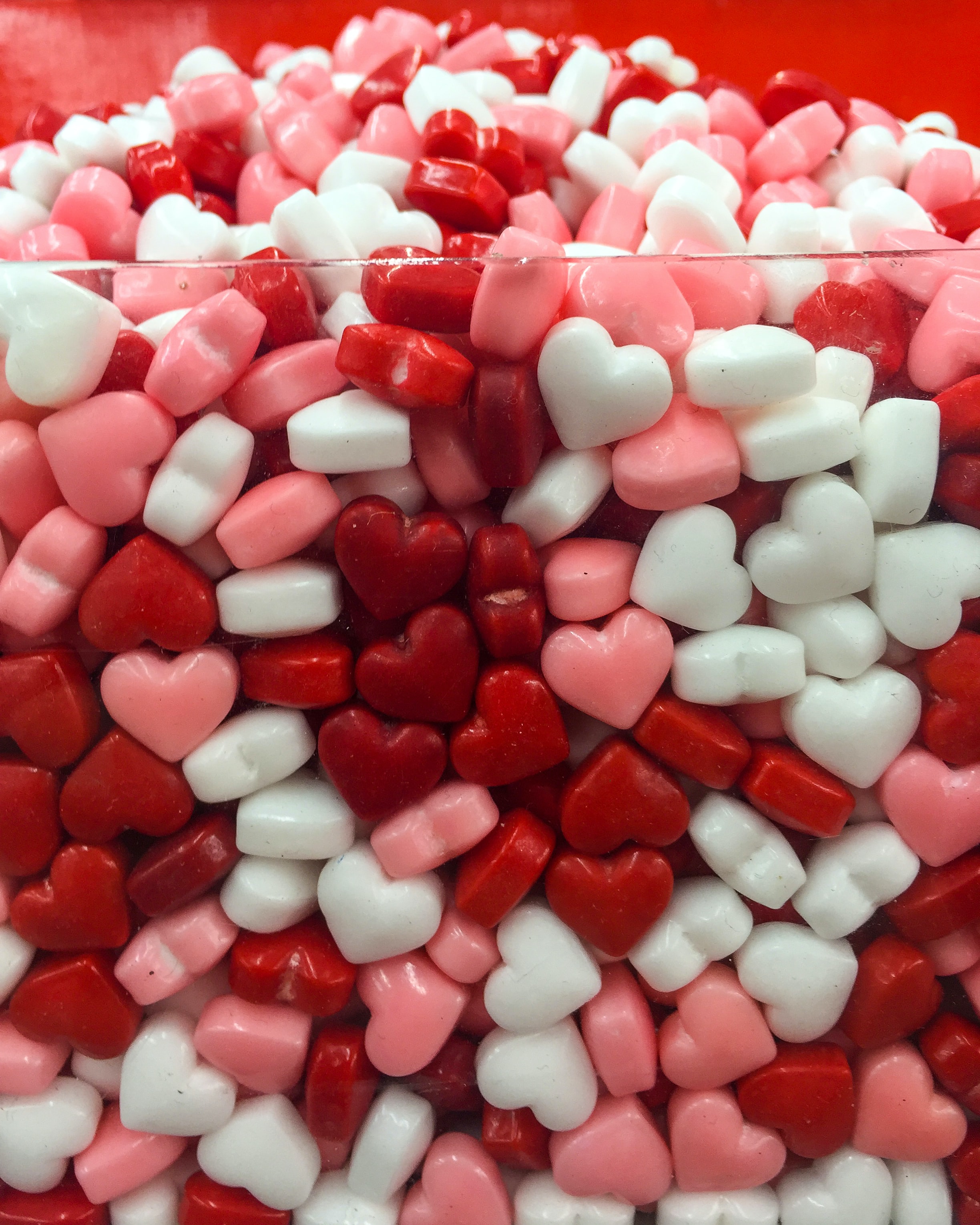